OFICINA DE GESTIÓN JUDICIAL
CAPACITACIÓN PARA MATRICULADOS
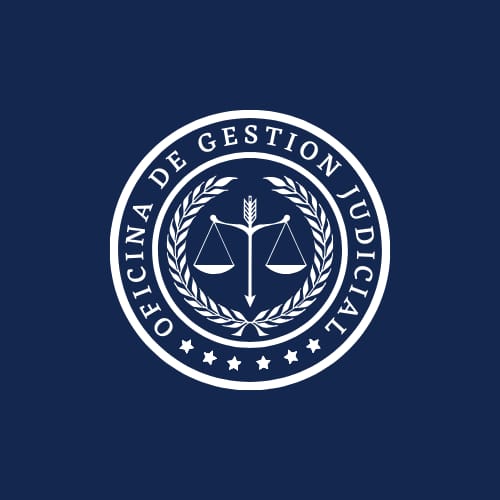 TEMAS A TRATAR
Solicitud de audiencias

Ingreso de escritos digitales

Cuestiones varias del SIGJ
PODER JUDICIAL DE JUJUY - OFICINA DE GESTIÓN JUDICIAL
SOLICITUD DE AUDIENCIAS
PODER JUDICIAL DE JUJUY - OFICINA DE GESTIÓN JUDICIAL
¿Cómo solicito una audiencia a la Oficina de Gestión Judicial?
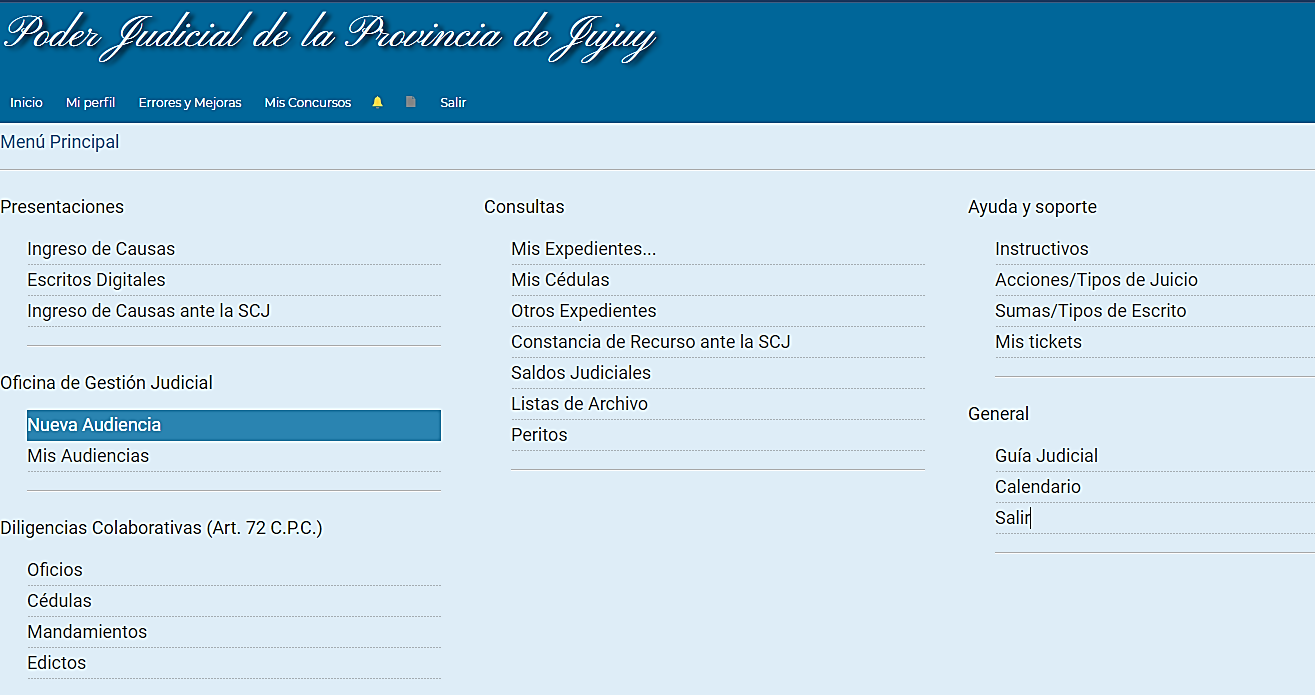 PODER JUDICIAL DE JUJUY - OFICINA DE GESTIÓN JUDICIAL
Seleccionar el tipo de audiencia
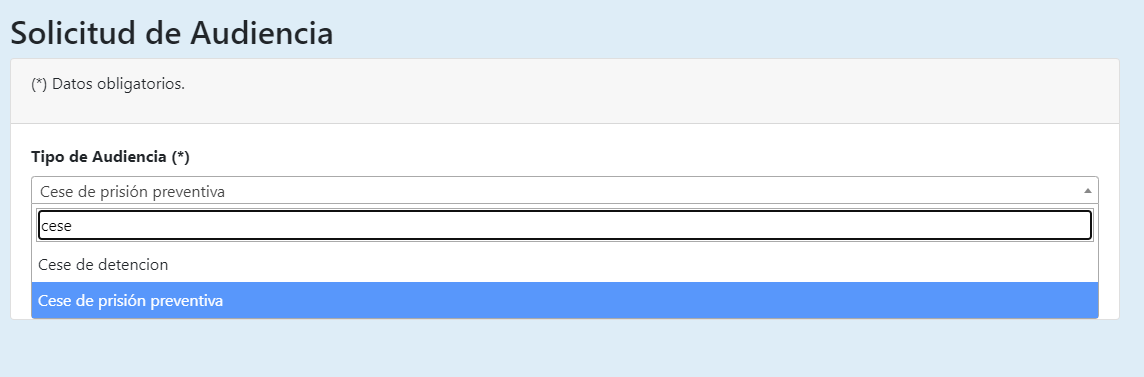 PODER JUDICIAL DE JUJUY - OFICINA DE GESTIÓN JUDICIAL
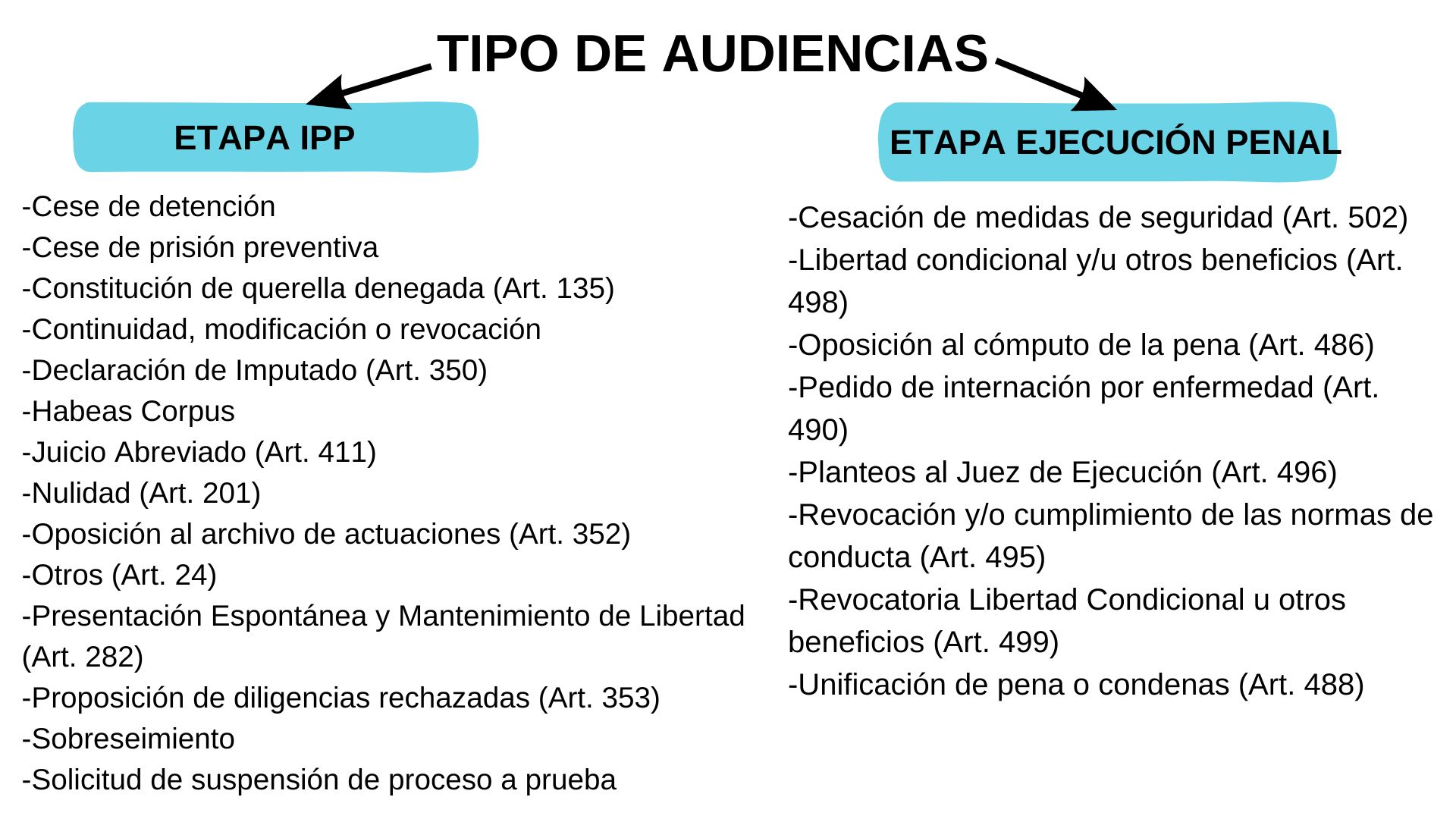 2)   Indicar el número de expediente en cuestión
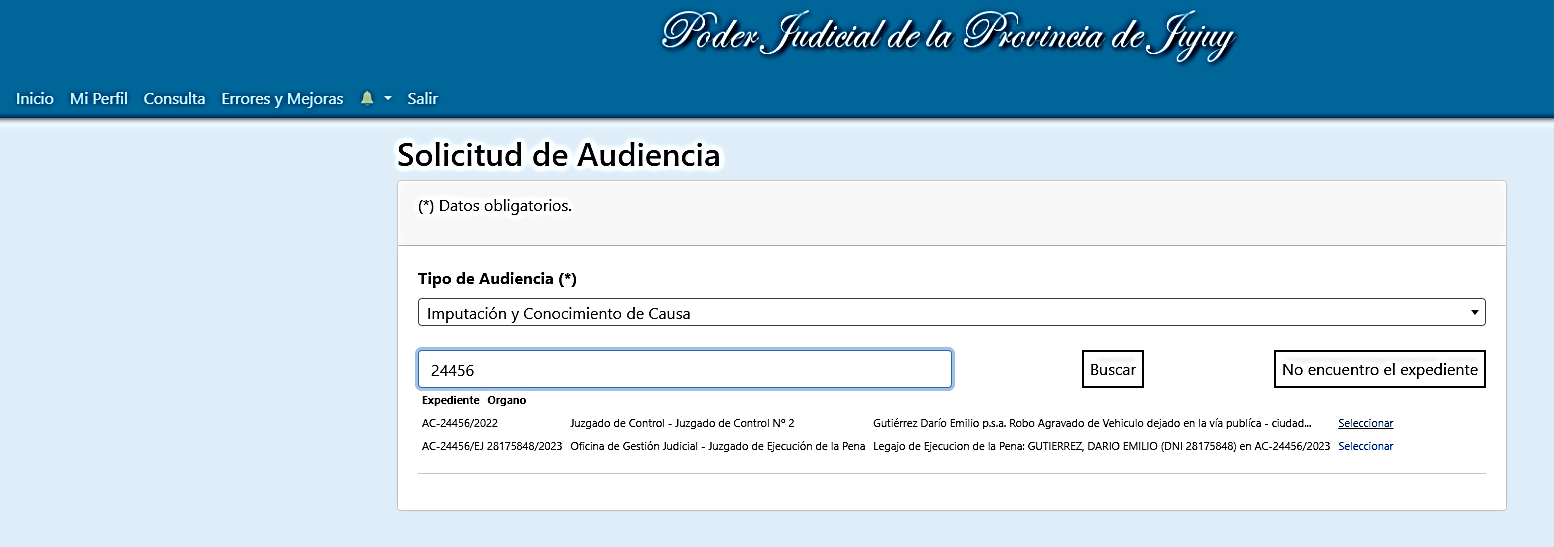 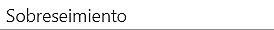 PODER JUDICIAL DE JUJUY - OFICINA DE GESTIÓN JUDICIAL
Para el caso de no encontrar el número de expediente ingresado
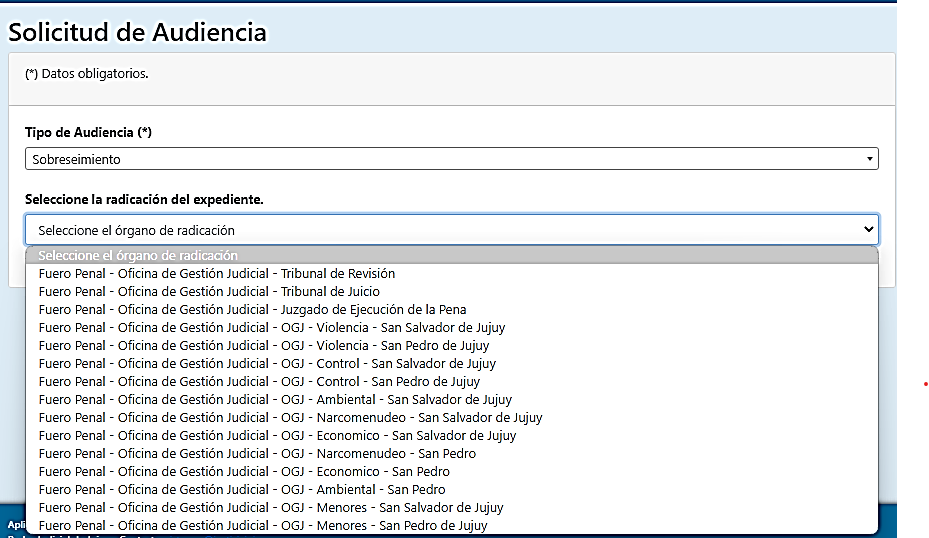 PODER JUDICIAL DE JUJUY - OFICINA DE GESTIÓN JUDICIAL
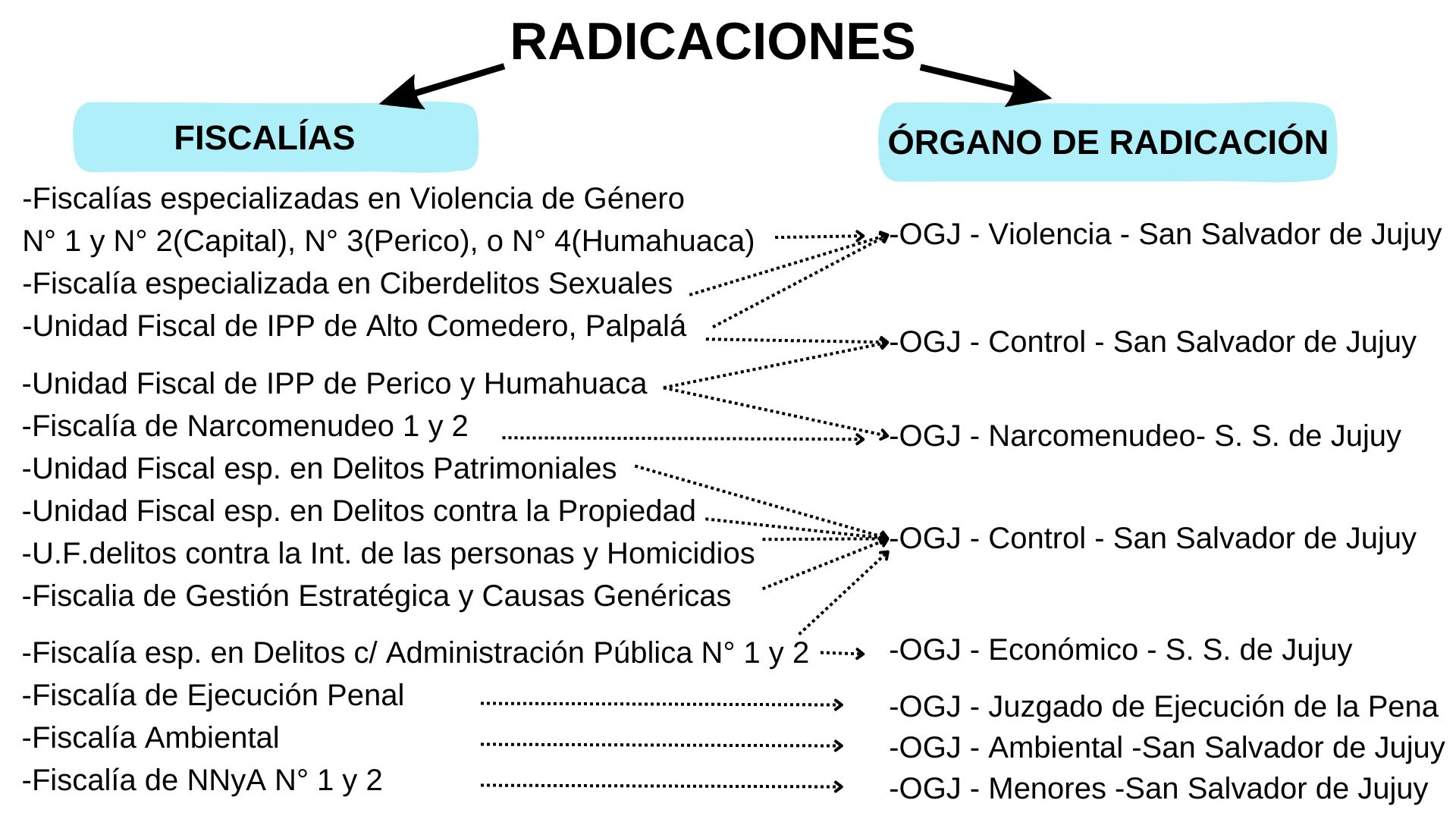 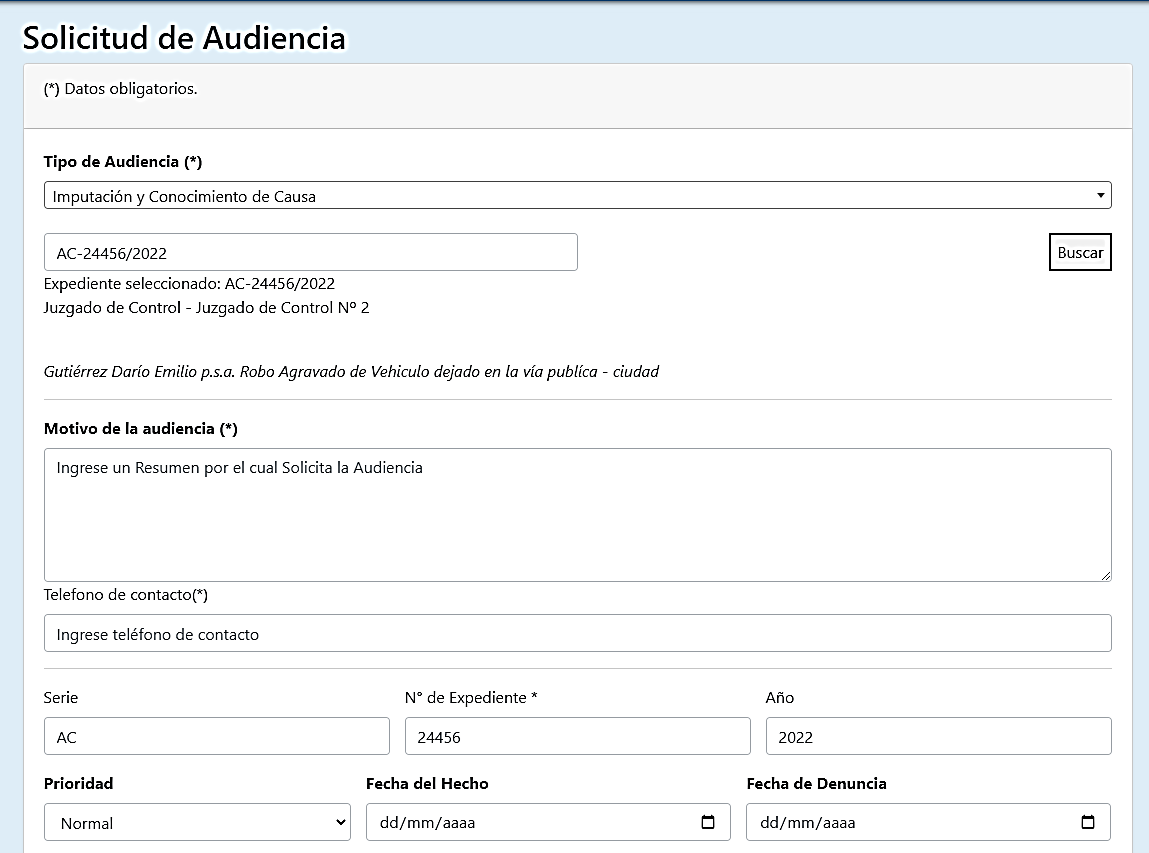 3)
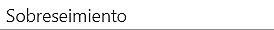 PODER JUDICIAL DE JUJUY - OFICINA DE GESTIÓN JUDICIAL
4)
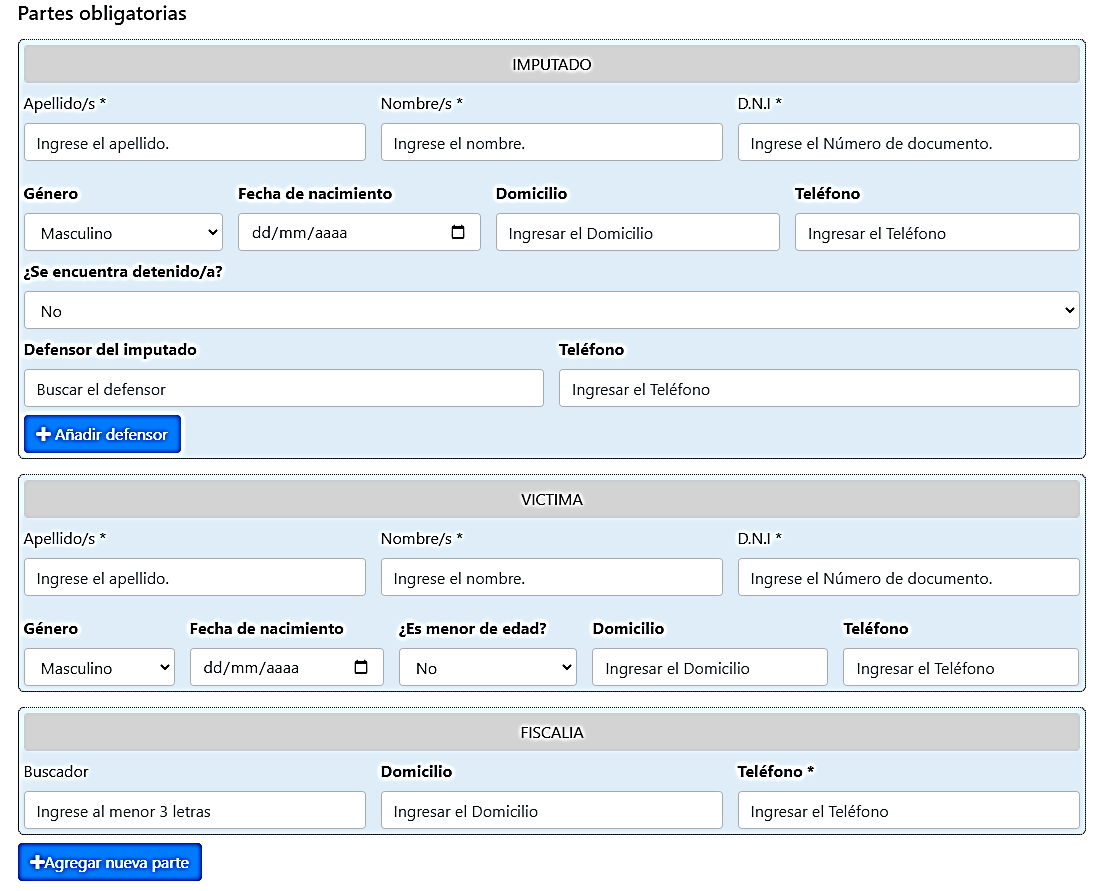 PODER JUDICIAL DE JUJUY - OFICINA DE GESTIÓN JUDICIAL
5)  Archivos adjuntos
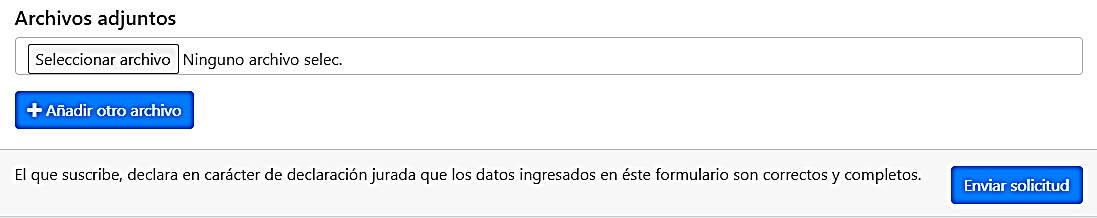 PODER JUDICIAL DE JUJUY - OFICINA DE GESTIÓN JUDICIAL
Al guardar y enviar la solicitud de audiencia aparecerá el siguiente mensaje:
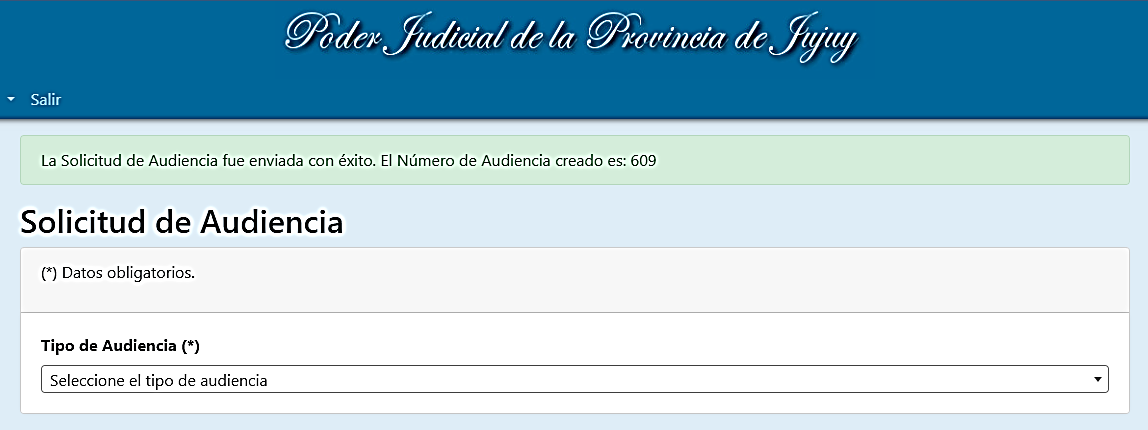 PODER JUDICIAL DE JUJUY - OFICINA DE GESTIÓN JUDICIAL
¿Cómo ver mis solicitudes de audiencia?
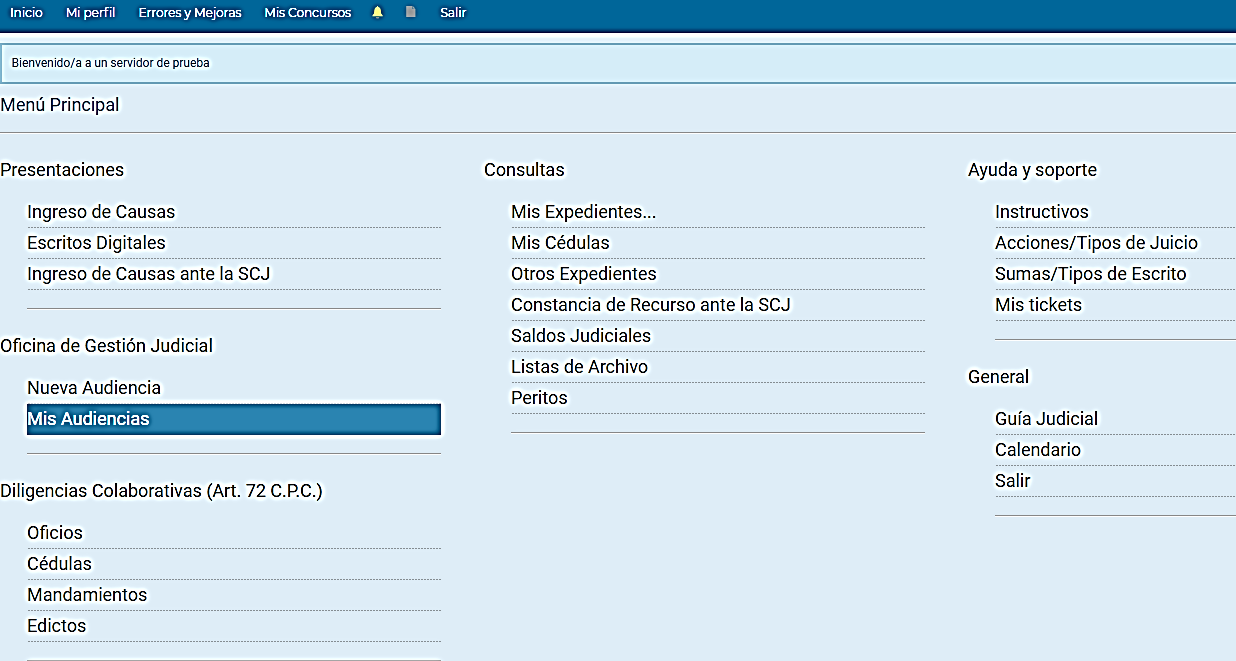 PODER JUDICIAL DE JUJUY - OFICINA DE GESTIÓN JUDICIAL
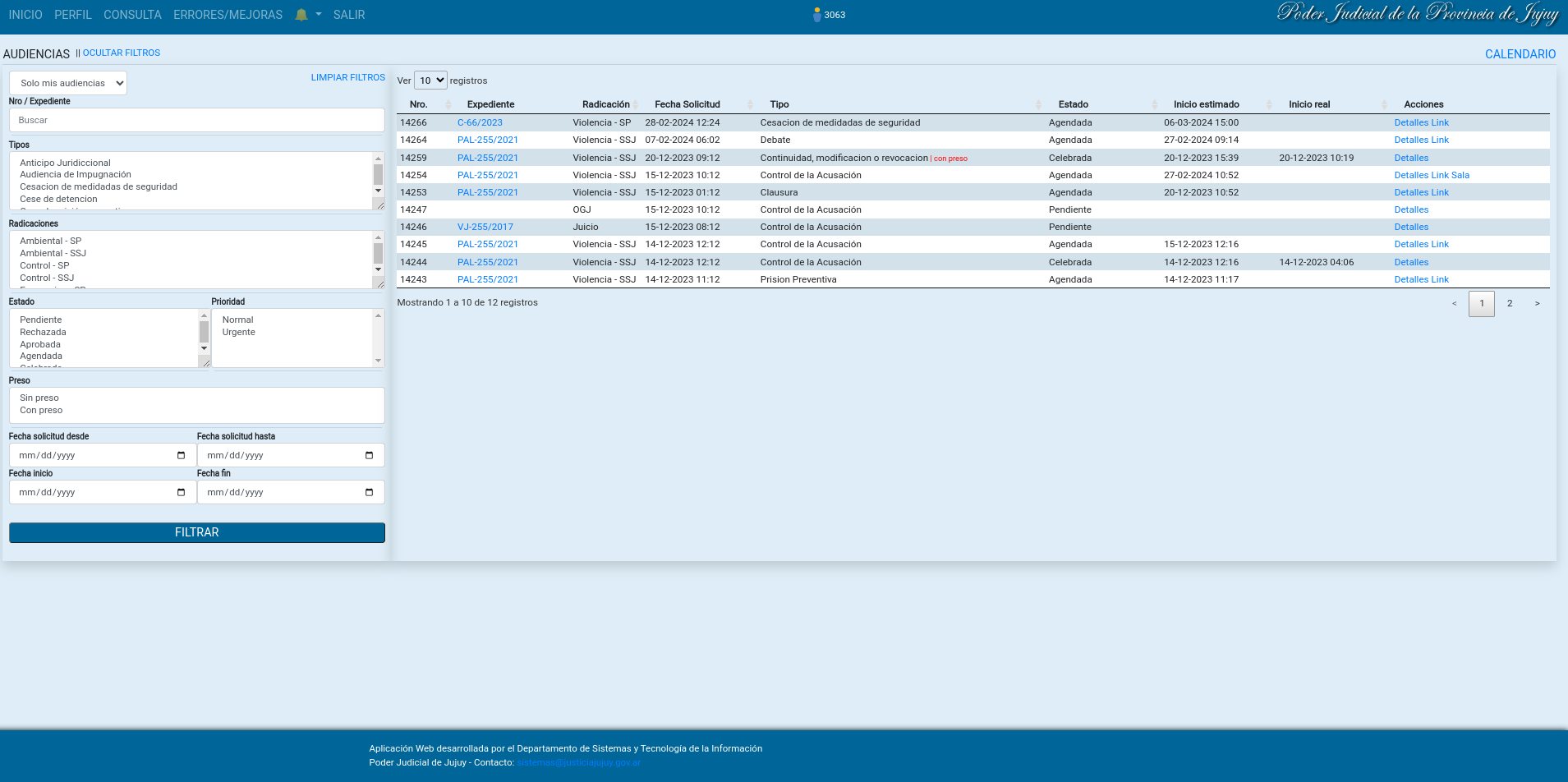 PODER JUDICIAL DE JUJUY - OFICINA DE GESTIÓN JUDICIAL
Ingresando en la opción “Detalles” de una solicitud
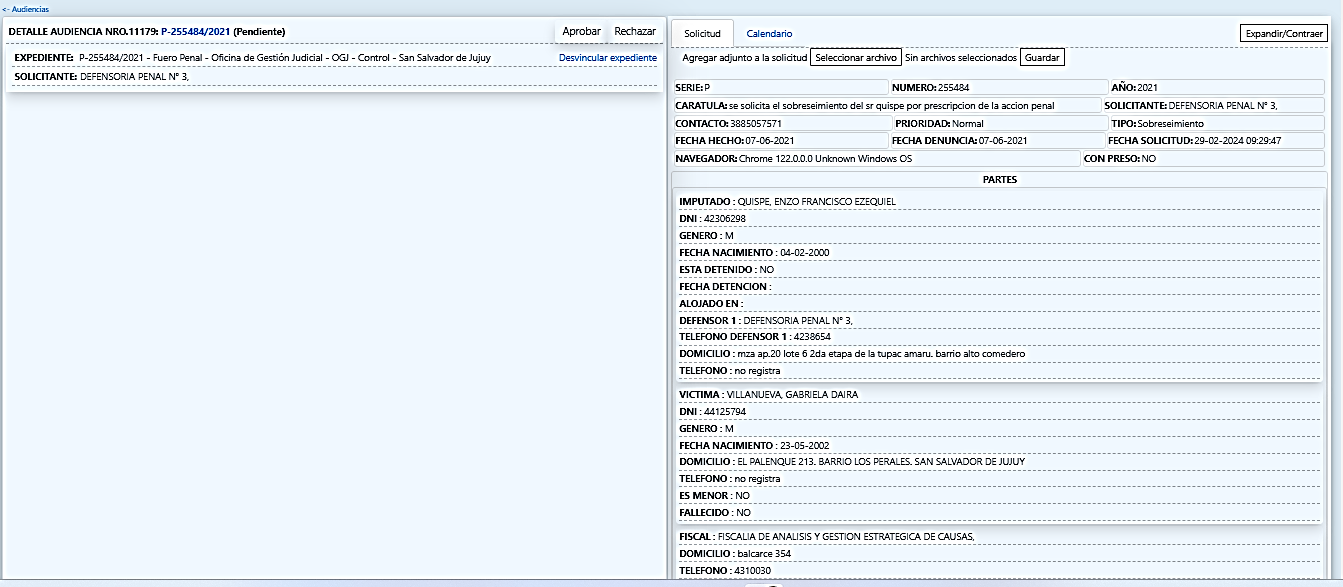 PODER JUDICIAL DE JUJUY - OFICINA DE GESTIÓN JUDICIAL
INGRESO DE ESCRITOS DIGITALES
PODER JUDICIAL DE JUJUY - OFICINA DE GESTIÓN JUDICIAL
¿Cómo presento un escrito a la Oficina de Gestión Judicial?
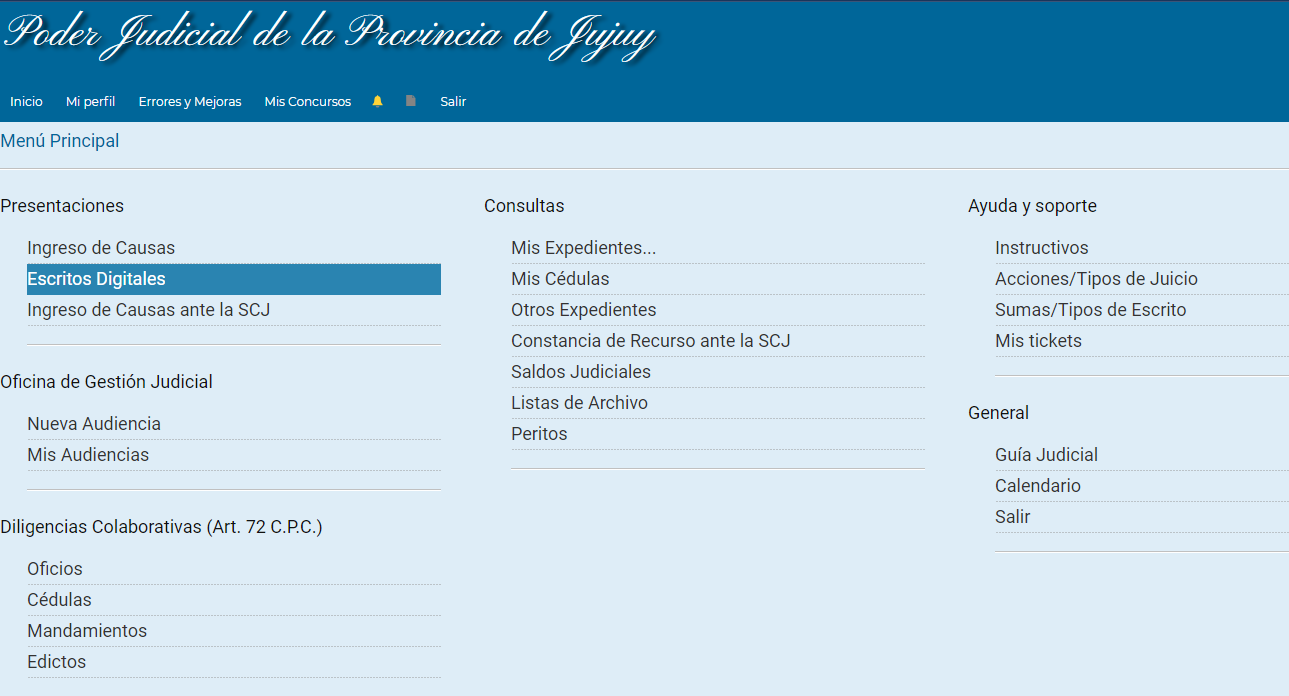 PODER JUDICIAL DE JUJUY - OFICINA DE GESTIÓN JUDICIAL
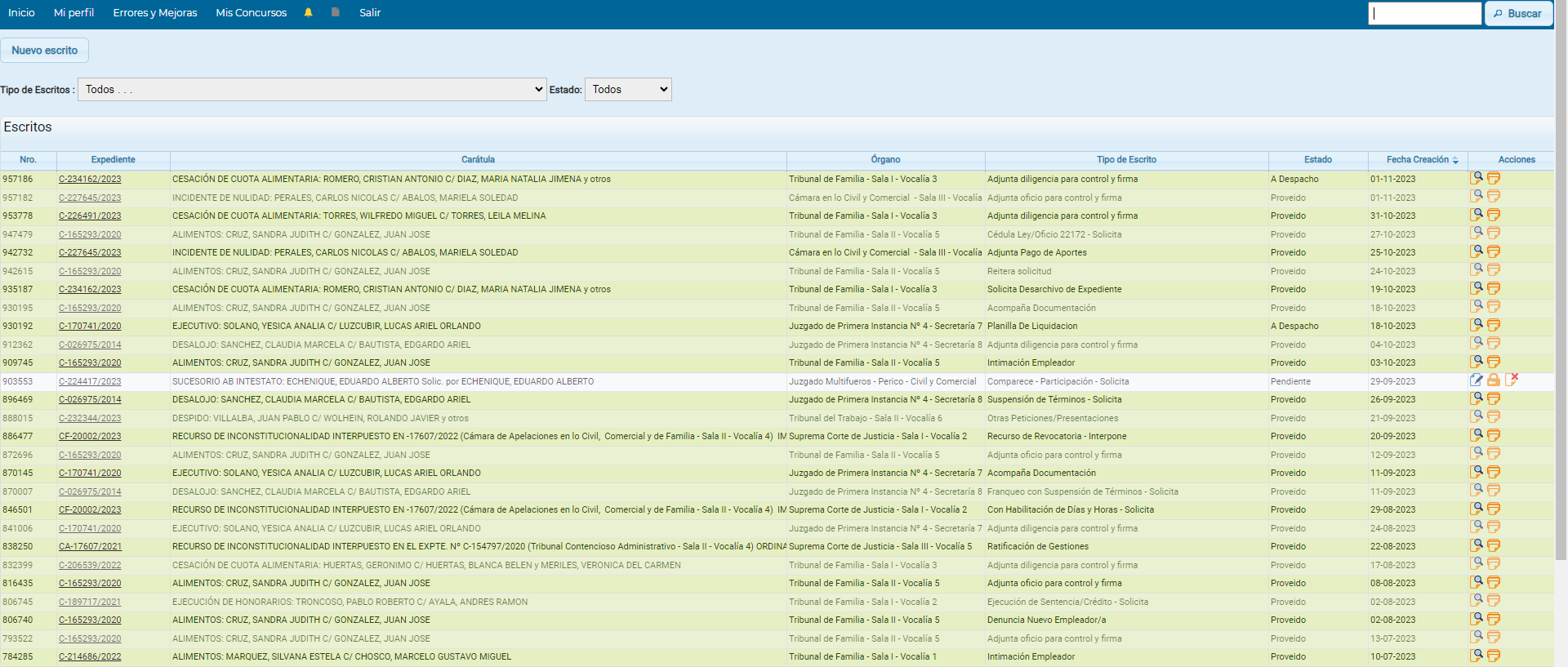 PODER JUDICIAL DE JUJUY - OFICINA DE GESTIÓN JUDICIAL
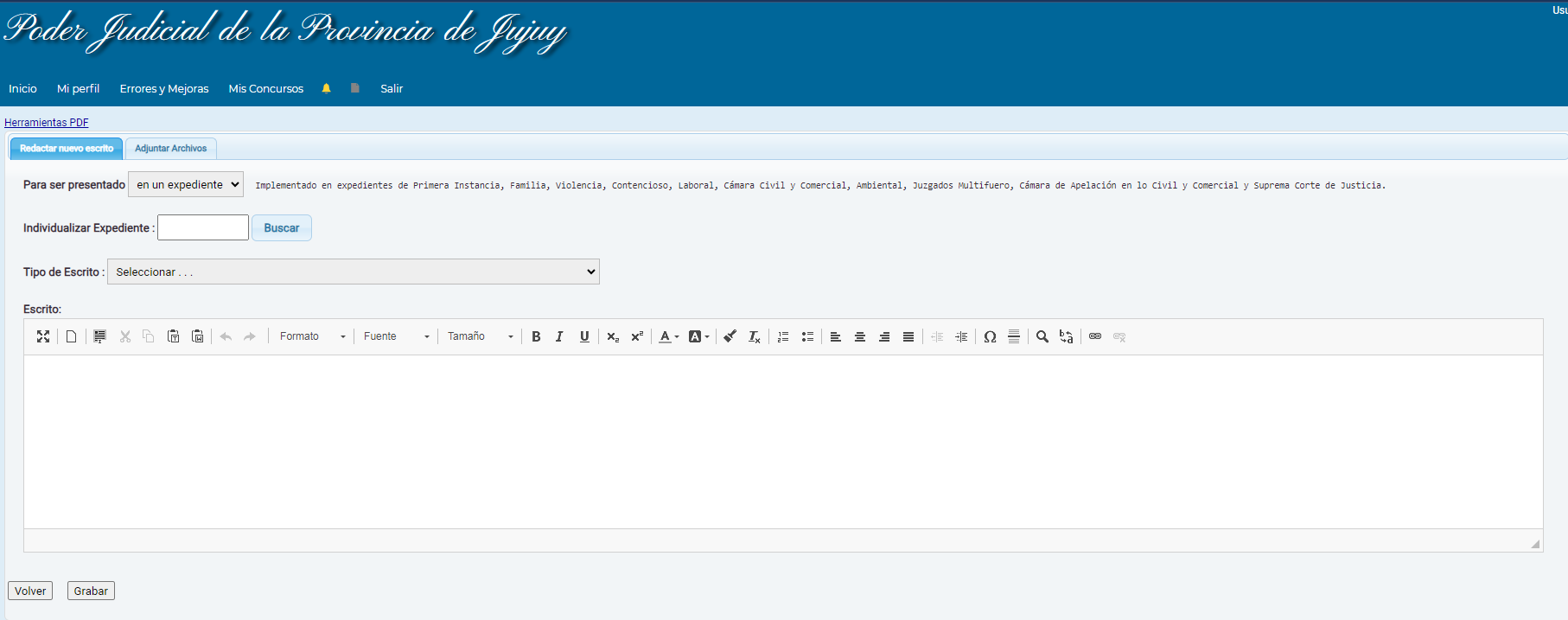 PODER JUDICIAL DE JUJUY - OFICINA DE GESTIÓN JUDICIAL
1) Buscar y seleccionar el expediente en que voy a presentar el escrito
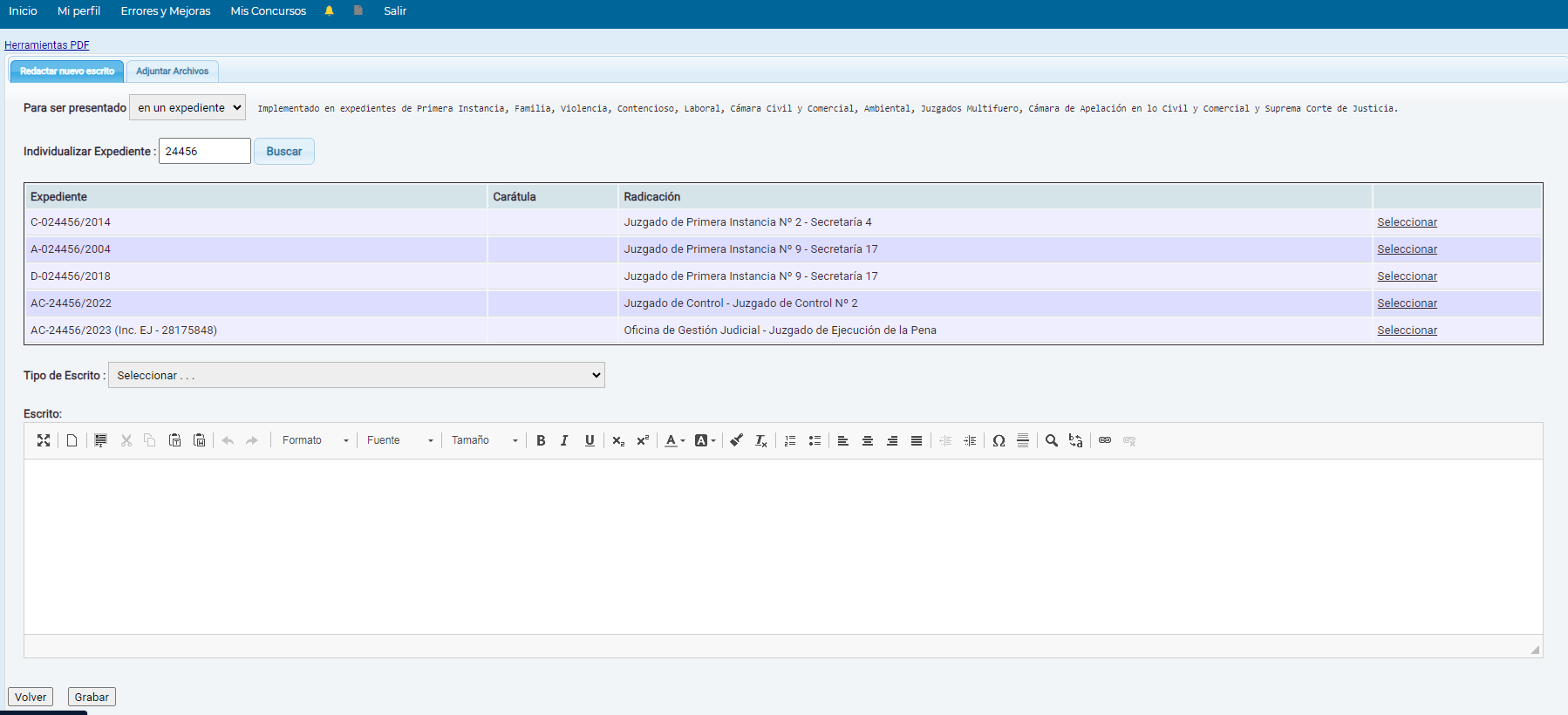 PODER JUDICIAL DE JUJUY - OFICINA DE GESTIÓN JUDICIAL
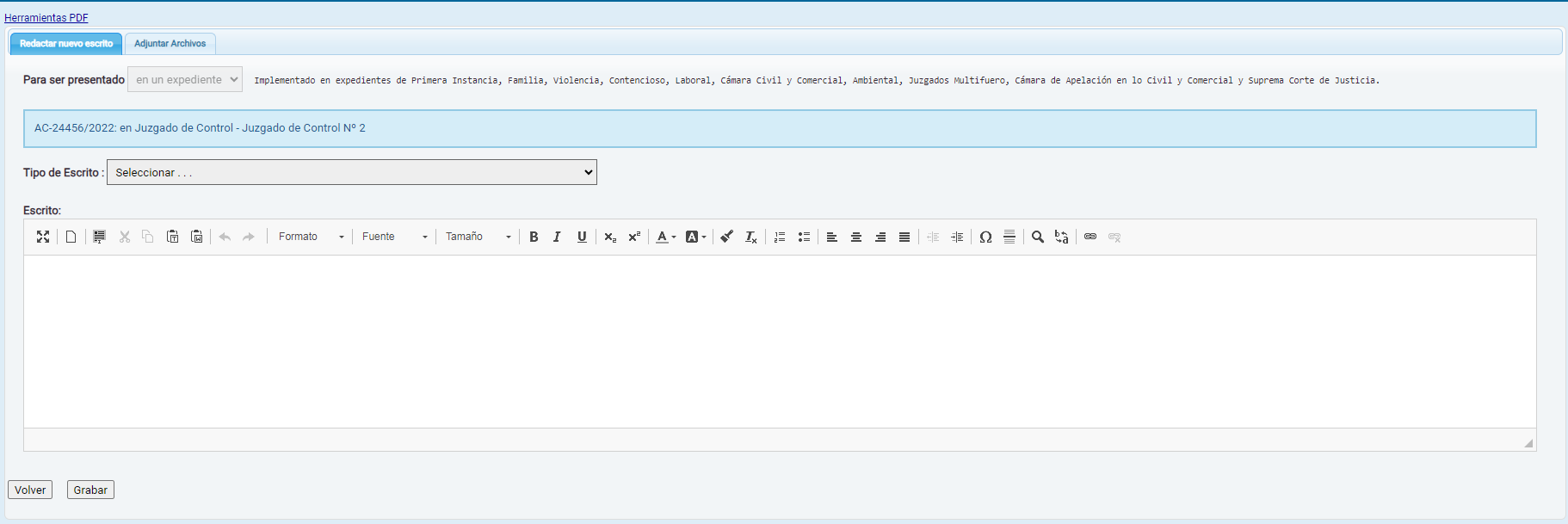 PODER JUDICIAL DE JUJUY - OFICINA DE GESTIÓN JUDICIAL
2) Buscar y seleccionar el tipo de escrito que voy a presentar
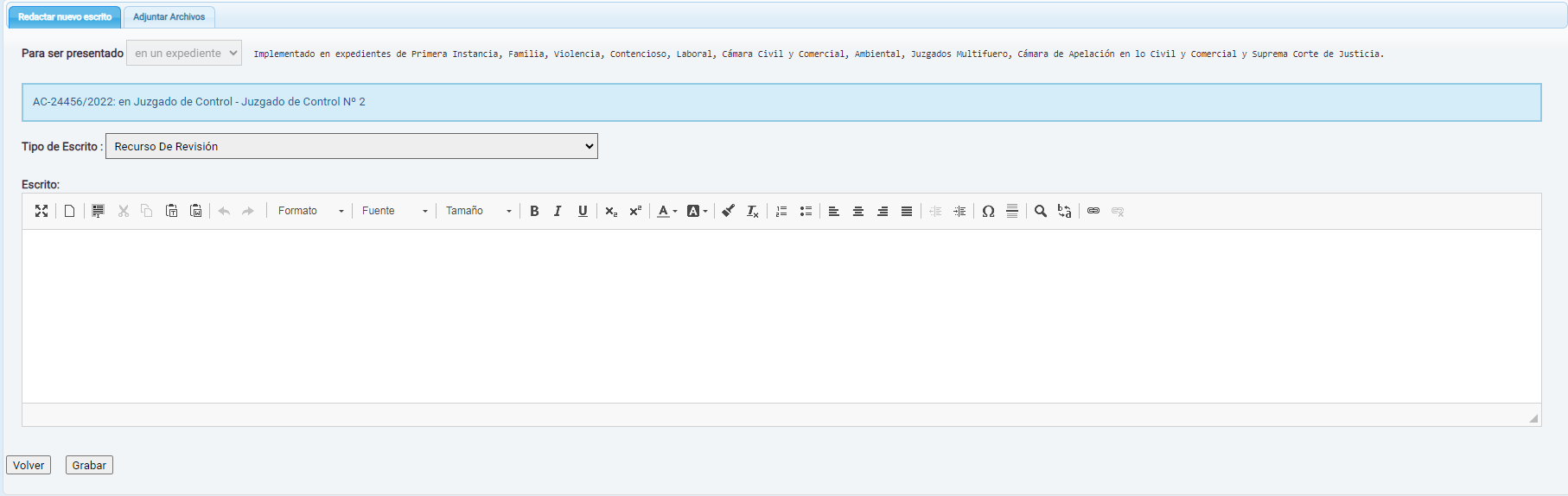 PODER JUDICIAL DE JUJUY - OFICINA DE GESTIÓN JUDICIAL
3) Redactar o pegar el contenido del escrito que voy a presentar
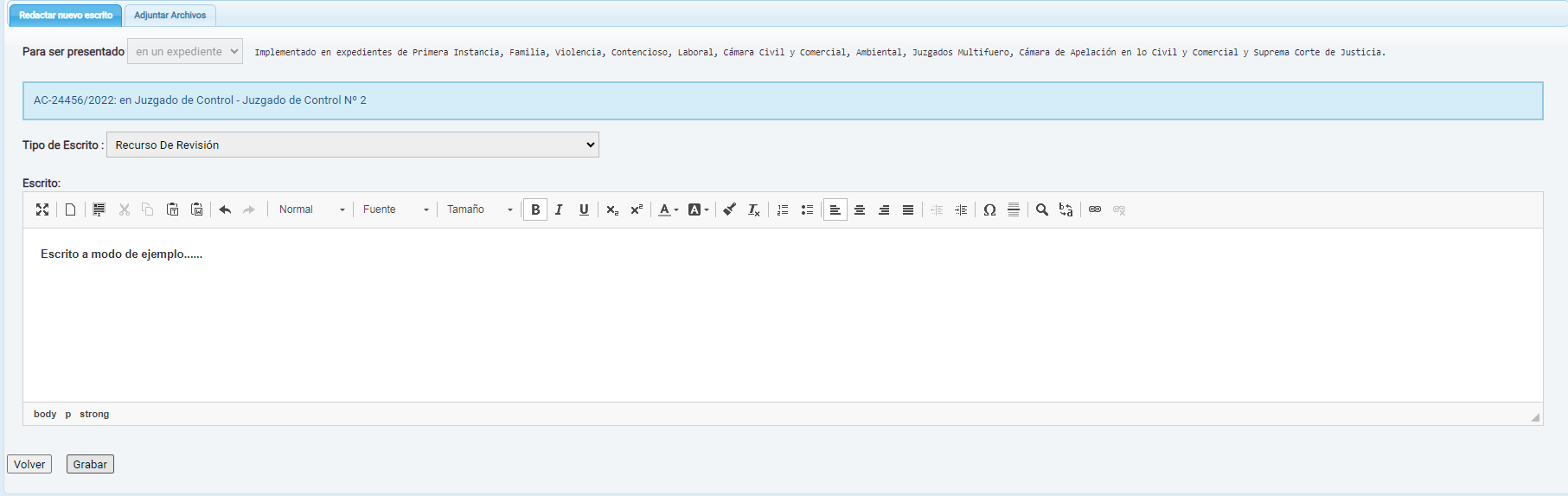 PODER JUDICIAL DE JUJUY - OFICINA DE GESTIÓN JUDICIAL
¡NO OLVIDAR LOS ARCHIVOS ADJUNTOS!
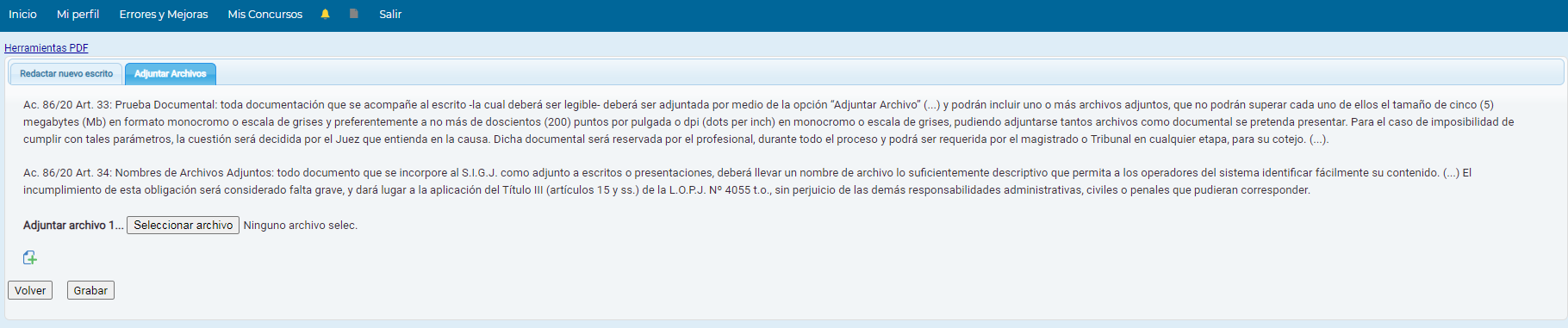 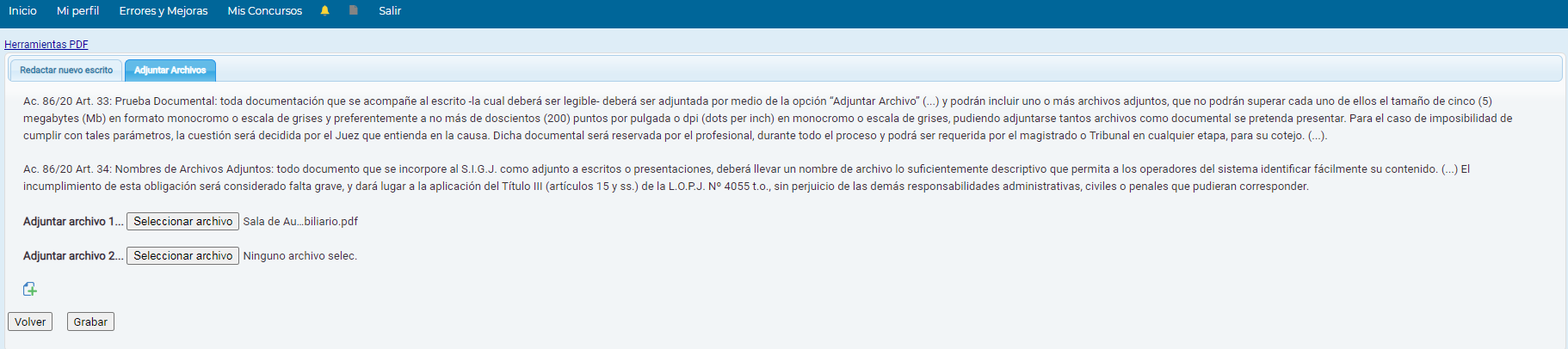 PODER JUDICIAL DE JUJUY - OFICINA DE GESTIÓN JUDICIAL
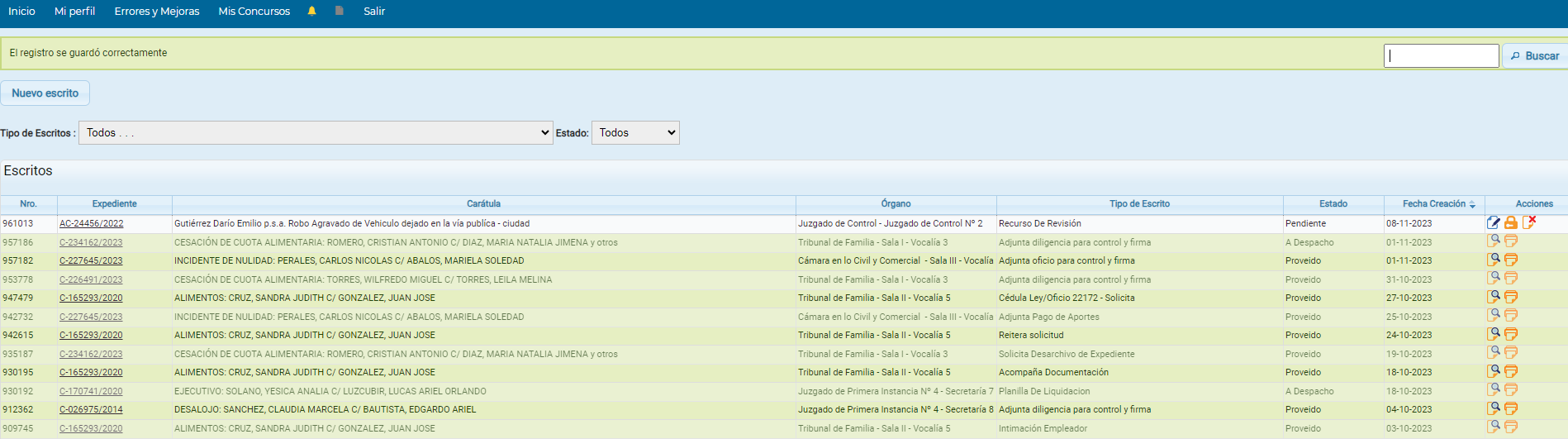 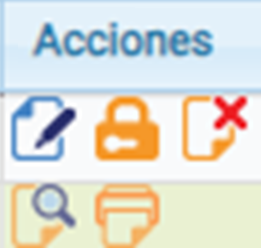 EDITAR
FIRMAR
ELIMINAR
VER
IMPRIMIR
2
3
1
5
4
PODER JUDICIAL DE JUJUY - OFICINA DE GESTIÓN JUDICIAL
Al seleccionar la opción “Firmar” (ejemplo):
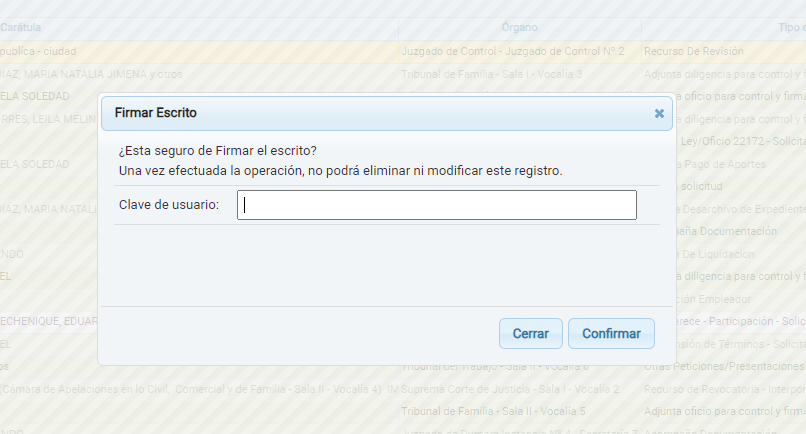 PODER JUDICIAL DE JUJUY - OFICINA DE GESTIÓN JUDICIAL
Al seleccionar la opción “Ver” (ejemplo):
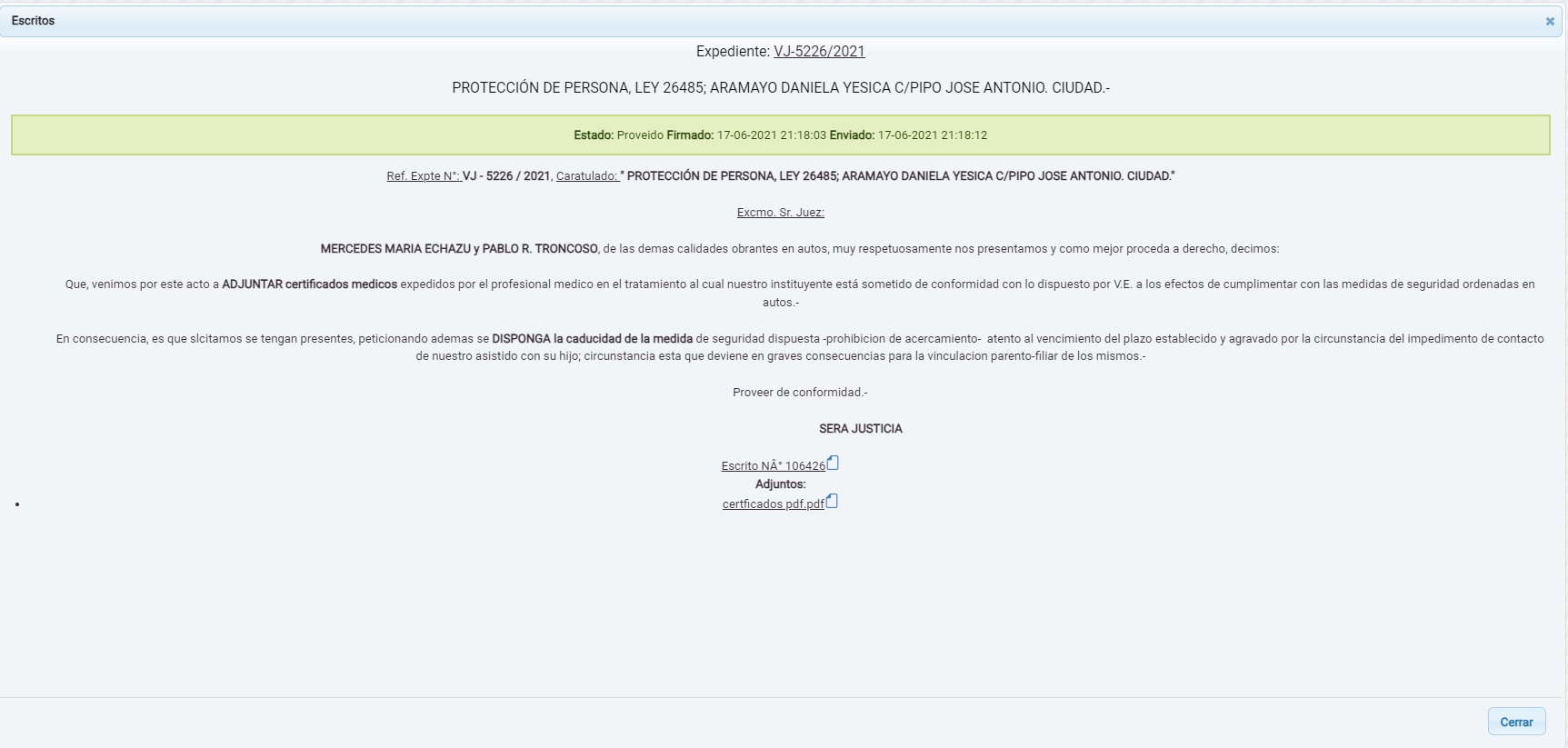 PODER JUDICIAL DE JUJUY - OFICINA DE GESTIÓN JUDICIAL
CUESTIONES VARIAS DEL S.I.G.J.
PODER JUDICIAL DE JUJUY - OFICINA DE GESTIÓN JUDICIAL
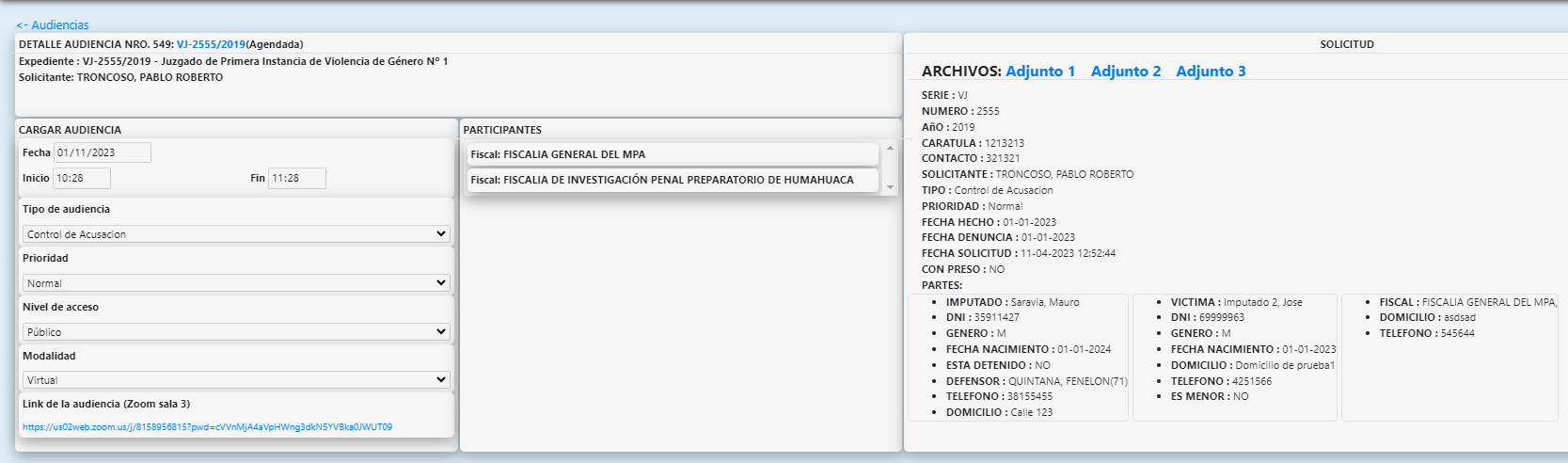 PODER JUDICIAL DE JUJUY - OFICINA DE GESTIÓN JUDICIAL
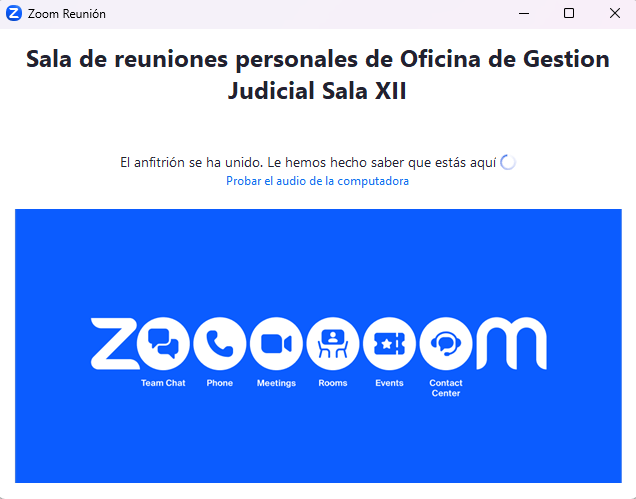 PODER JUDICIAL DE JUJUY - OFICINA DE GESTIÓN JUDICIAL
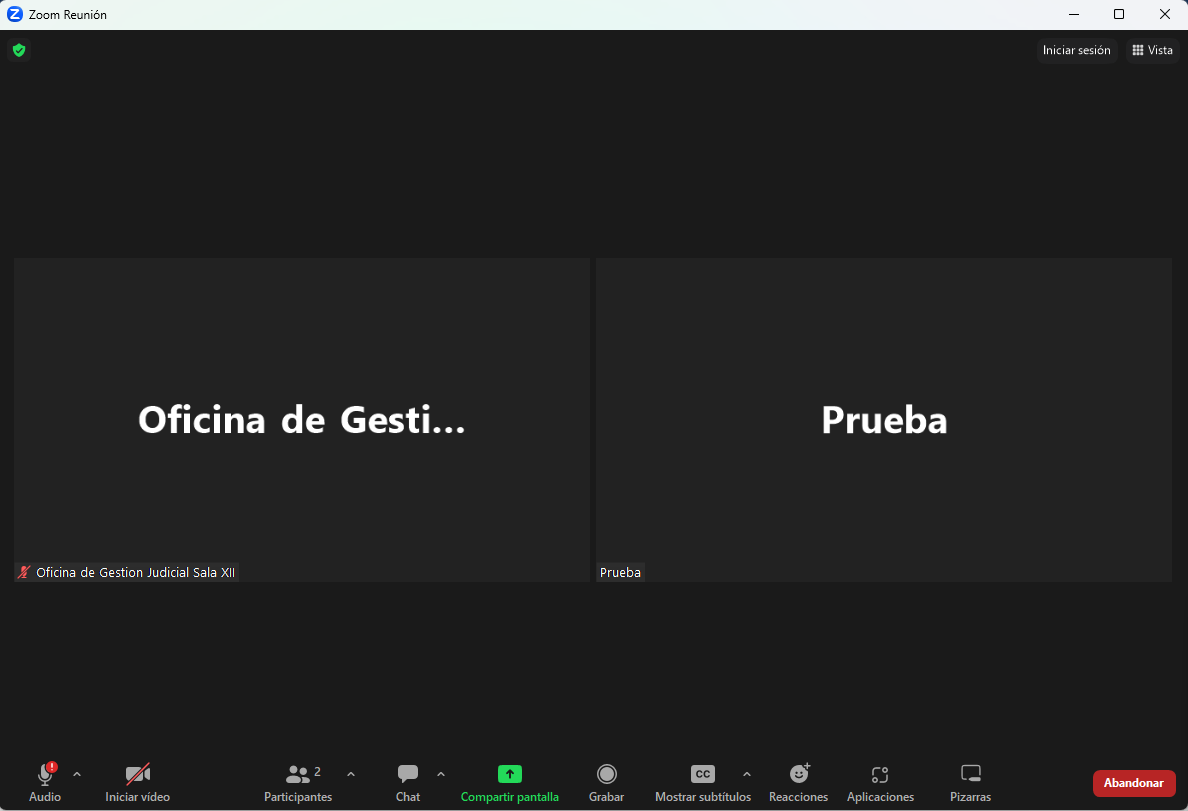 PODER JUDICIAL DE JUJUY - OFICINA DE GESTIÓN JUDICIAL
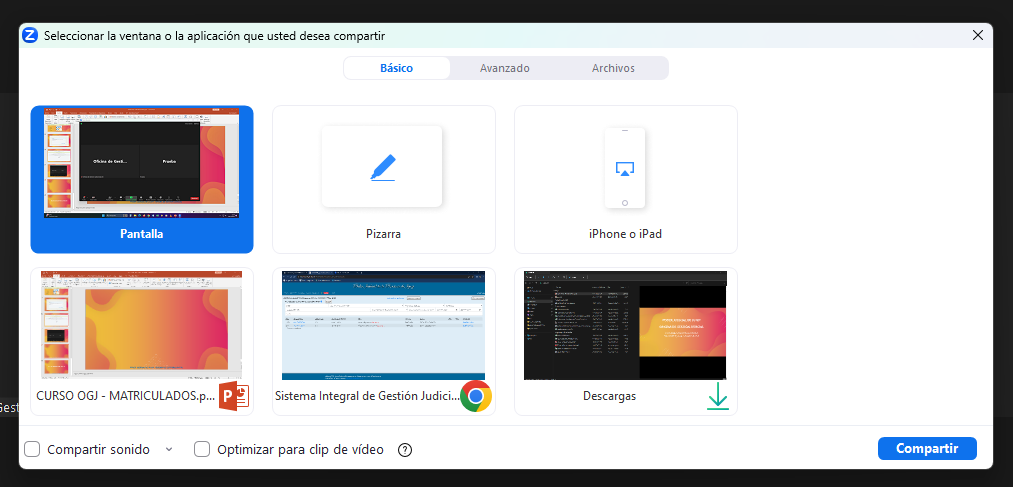 PODER JUDICIAL DE JUJUY - OFICINA DE GESTIÓN JUDICIAL
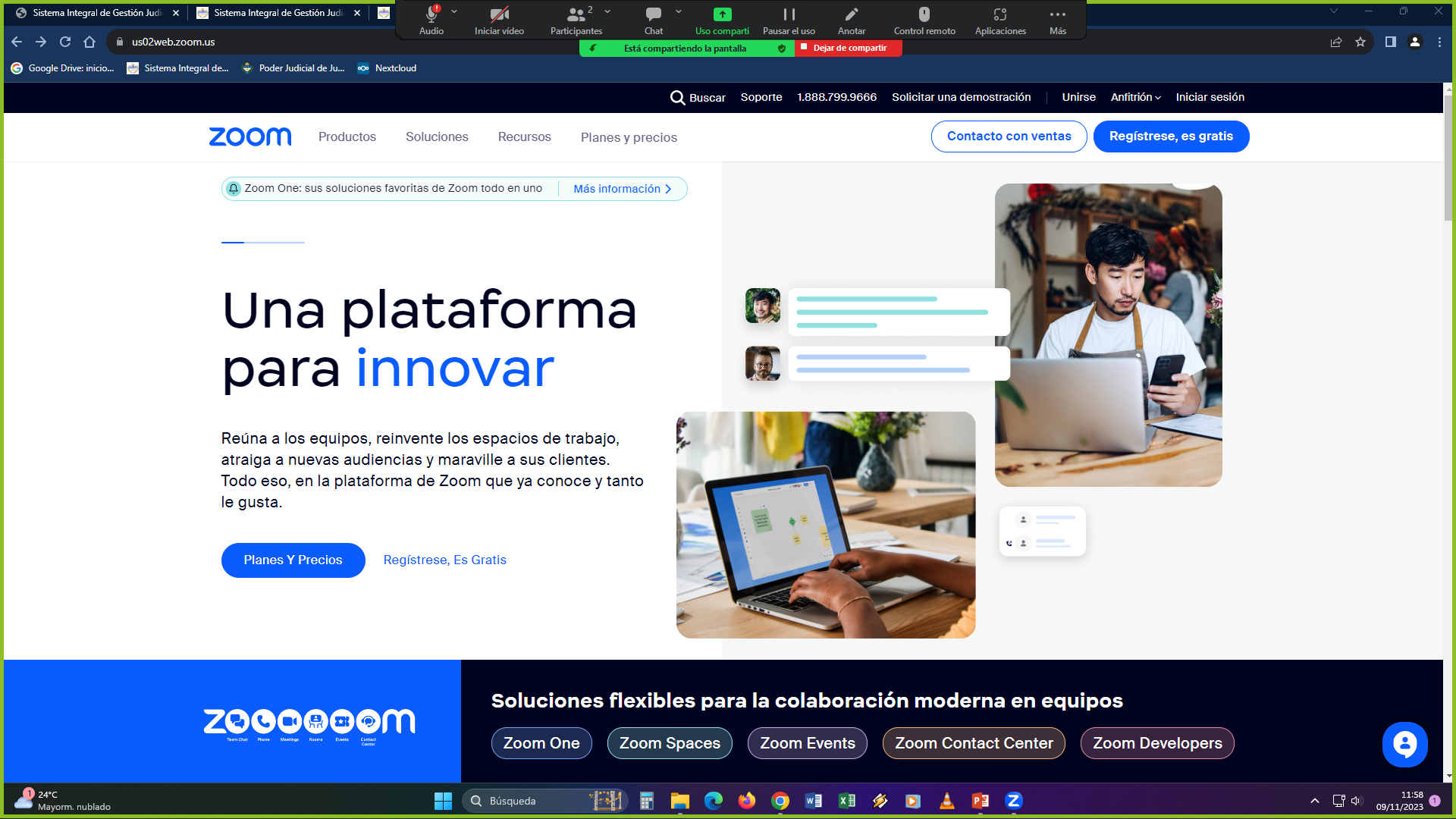 PODER JUDICIAL DE JUJUY - OFICINA DE GESTIÓN JUDICIAL
MUCHAS GRACIAS POR SU ATENCIÓN
PODER JUDICIAL DE JUJUY - OFICINA DE GESTIÓN JUDICIAL